Templates and Examples
Monthly Pre-Launch Status Report Template
Activity Overview Slide Template
ACTIVITY OVERVIEW 
<Insert a brief overview of the activity format(s), length, instructional features, resources, faculty, etc. used to achieve the Learning Objectives>
N.B.
% Anticipated = 
# Actual / 
# Anticipated
EXAMPLE: Activity Overview
ACTIVITY OVERVIEW 
This 1 ½ hour activity is a live and virtual symposium that includes 5 case studies of Shared-Decision-Making for diverse patients who suffer from Disease X.  Each case requires careful consideration of patient’s lifestyle, disease burden on QOL, and preferences to select an optimal Tx. The faculty also demonstrate how to effectively counsel 3 different patients about the critical importance of long-term adherence and answer their questions. Learners are given a downloadable patient guide to use in their counseling.
OUTCOMES MEASURES
5 pre-/post case-based MCQs on best Tx options for patients with different needs (t-test)
Pre-post confidence in ability to use Shared Decision Making (t-test)
Intent to change approach to involving patients in Tx selection
Pre-/3 months post self-report on frequency of engaging in Shared Decision Making (1=Rarely, 5=Almost Always) (t-test)
EXAMPLE: Outcomes Data
LO# 1: 
Elicit and consider patient needs and preferences in developing Tx recommendations.
01
02
03
Average Scores on 5 Pre & Post Test Questions
Intent to Change
Mean Confidence in Use of SDM Pre 
and Post Activity (5=HIGH, 1=LOW)
PCPs (n= 42)
01
02
03
34/42 commented (free text) that they will be more likely to ask about patient preferences and use Shared Decision Making in developing Tx plans
12%
25%
42%
Highlights:
Highlights:
The primary target improved by 42%
Specialists had a high baseline (NS)
Allied Health Improved by 25%
Confidence improved significantly for PCPs and Allied Health (p<.05), but not for Specialists who had a high level of confidence at the outset.
[Speaker Notes: Absolute changes are reported not Relative changes
Descriptive vs. interpretive]
EXAMPLE: Summary of Qualitative Learner Comments
If AI tools are used, they must be cited
[Speaker Notes: Avoid the disorganized laundry list of disorganized comments – 
Categorize comments and organized from most to least frequent themes.  
Include representative examples, frequencies, and any insights you have for future programming.]
EXAMPLE: Satisfaction Data
99% of post-activity respondents (n=325) indicated that the activity provided fair and balanced content free from commercial bias
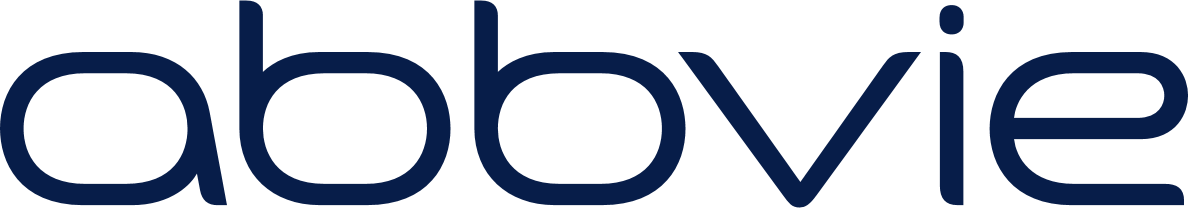 EXAMPLE: Executive Summary Report
Mean Confidence in Use of SDM Pre and Post Activity (5=HIGH, 1=LOW)
INSTRUCTUAL DESIGN METHODOLOGY - include pre-disposing tactics, describe engagement strategies used, enabling activities used to achieve each LO, and use of any reinforcing activities: 
This 1 ½ hour activity is a live and virtual symposium that includes 5 case studies of Shared-Decision-Making for diverse patients who suffer from Disease X.  Each case requires careful consideration of patient’s lifestyle, disease burden on QOL, and preferences to select an optimal Tx. The faculty also demonstrate how to effectively counsel 3 different patients about the critical importance of long-term adherence and answer their questions. Learners are given a downloadable patient guide to use in their counselling.
ACTUAL OVERALL TARGET AUDIENCE PARTICIPATION
OVERALL PROGRAM OUTCOMES
MEANINGFUL INSIGHTS
Average Scores on 5 Pre & Post Test Questions
This activity led to improved patient adherence, increased use of Shared Decision Making, and the use of a resource to counsel patients. PCPs in community settings benefited the most.
This activity impacted approximately 1200 patients per year in x disease state.*
12%
25%
42%
* # unique patients with disease seen monthly X # completers in the primary target audience who demonstrated improved competence/performance
EXAMPLE: Delineation of Learner DataBreakout by Audiences, Formats, Regions, Practice Setting, Years in Practice
0ct. 1 – Dec. 30th, 2023
ONLINE - US
LIVE - US
[Speaker Notes: Include Tables for all important Audience Variables such as Formats, Regions/Countries, Practice Settings, Years in Practice etc.]
OUTCOMES MEASURES
5 pre-/post case-based MCQs on best Tx options for patients with different needs (t-test)
Pre-post confidence in ability to use Shared Decision Making (t-test)
Intent to change approach to involving patients in Tx selection
Pre-/3 months post self-report on frequency of engaging in Shared Decision Making (1=Rarely, 5=Almost Always) (t-test)
EXAMPLE: Outcomes Data
LO# 1: 
Elicit and consider patient needs and preferences in developing Tx recommendations.
01
02
03
04
Average Scores on 5 Pre & Post Test Questions
Intent to Change
Mean Confidence in Use of SDM
Pre and Post Activity (5=HIGH, 1=LOW)
PCPs (n= 67)
01
02
03
53/67 commented (free text) that they will be more likely to ask patient preferences and use Shared Decision Making in developing Tx plans
Pre-/3 Months Post Self-Report (SDM Use)
04
Highlights:
Highlights:
The primary target improved by 42%
Specialists had a high baseline (NS)
Allied Health Improved by 25%
Confidence improved significantly for PCPs and Allied Health (p<.05), but not for Specialists who had a high level of confidence at the outset.
Highlights:
Statistics
No significant change: PCPs believed they were using Shared Decision Making before the activity
P<.05 for PCPs and Allied Health (See Appendix for Question Details)
[Speaker Notes: Absolute changes are reported not Relative changes
Descriptive vs. interpretive]
EXAMPLE: Final Insights and Lessons Learned
MAJOR OUTCOMES
INSTRUCTIONAL DESIGN AND TARGET AUDIENCE
OUTCOMES MEASURES
The activity significantly improved PCP and Allied Health: 
Ability to elicit and consider patient needs and preferences in developing Tx recommendations (as measured by average scores on 5 case-based questions) 
Confidence in doing so
The case-based method and tools are good instructional approach for this topic for PCPs. Replicate this for PCPs.  
Consider a different activity specifically targeting Allied Heath as they did not reach the same level of achievement on post-test as PCPs.
Specialists did not benefit significantly from this activity as evidenced by their high average scores on pre-tests and confidence. Develop more difficult cases and selectively target specialists in different activities.
Self-reported use of Shared Decision Making did not increase after the activity, as the large majority reported they were using SDM effectively on pre-assessment. Explore different more sensitive ways to assess actual use of SDM before and after the activity.
Analysis of the individual pre-post questions revealed that 2 of the 5 were very easy – 95% correct on pre-test. Pre-test questions to eliminate those that are too easy. 
The activity could have benefitted from more cases with a wider variety of comorbidities and complex patients.